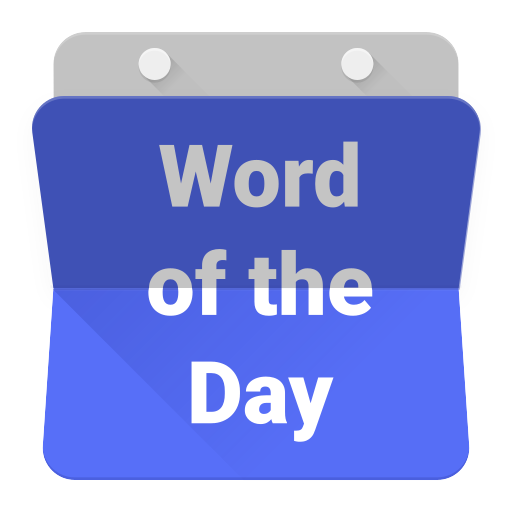 alis
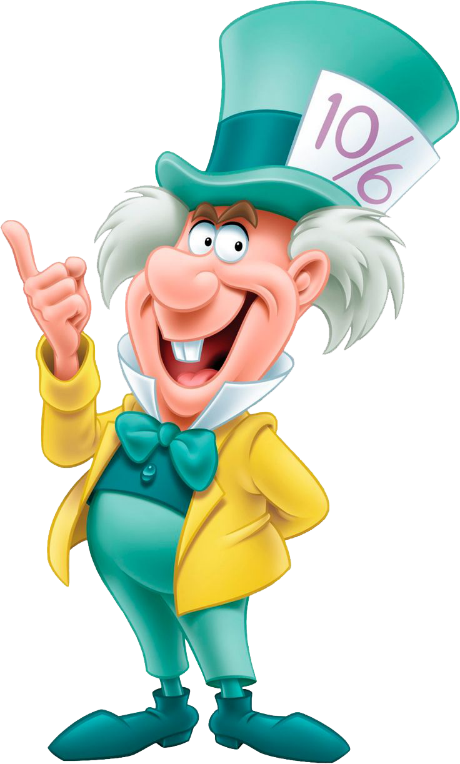 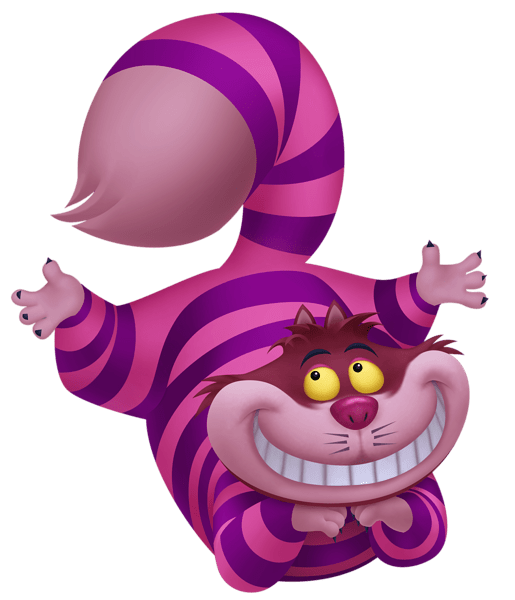 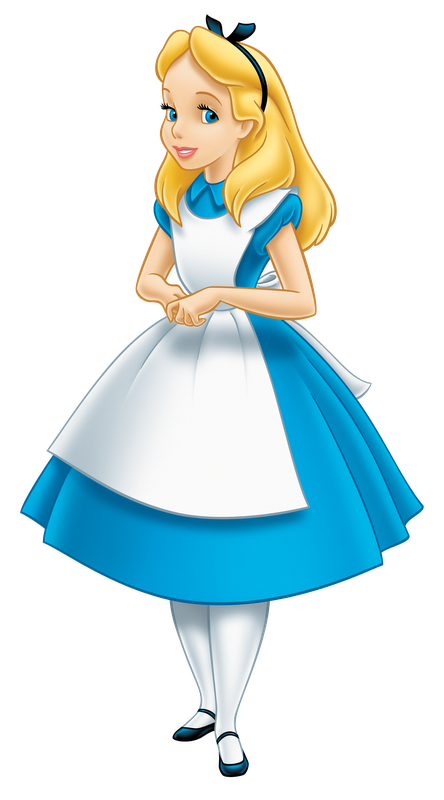 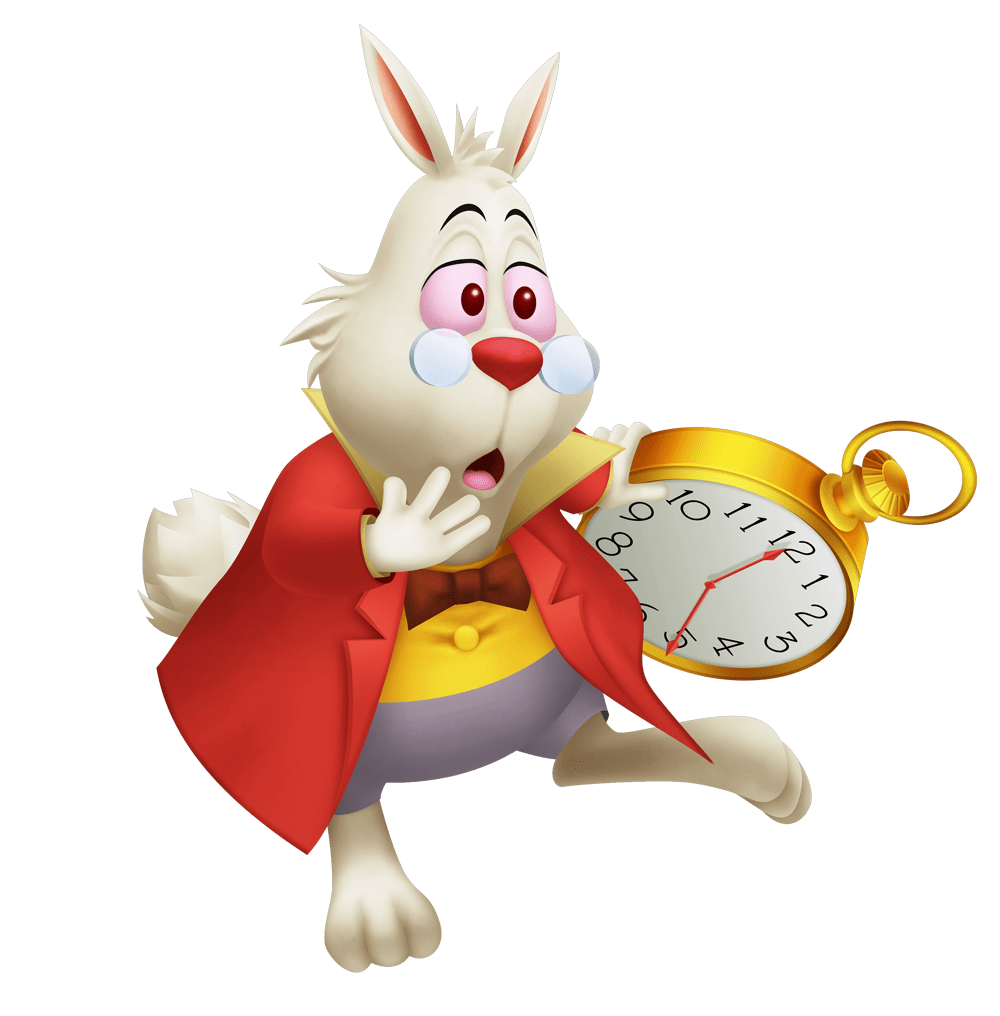 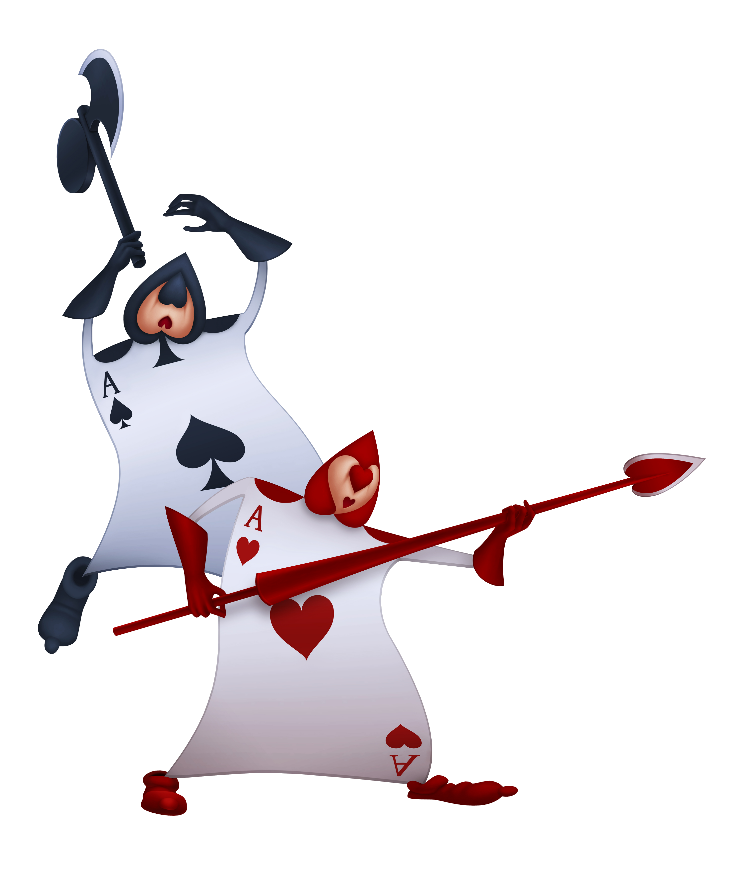 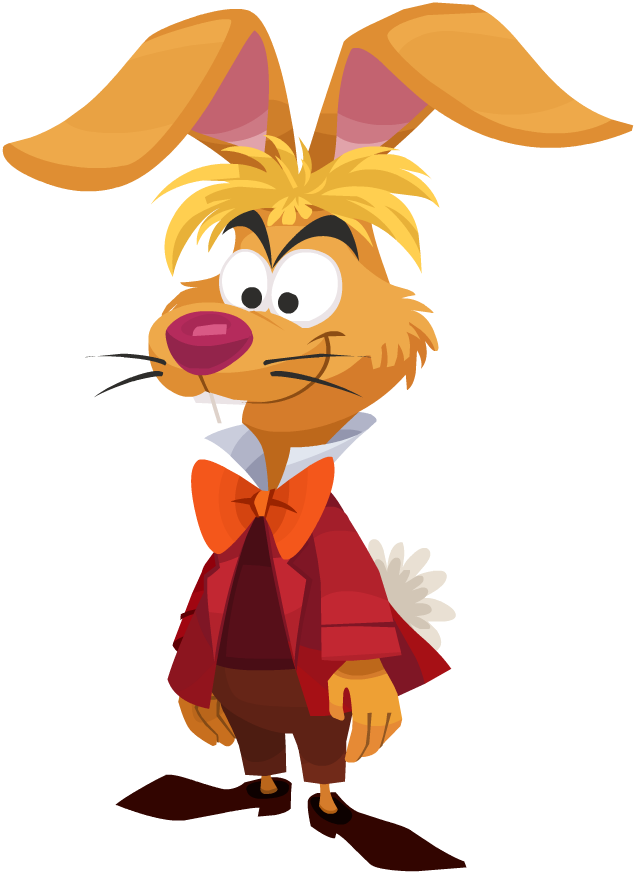 alis
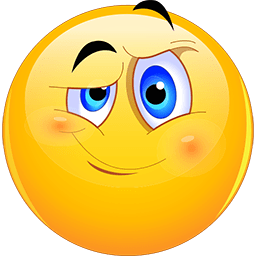 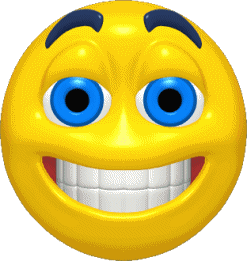 You are probably thinking that “alis”, pronounced “ah-lis”, is the Indonesian for the name “Alice”, right?
I’m probably going to raise a few “eyebrows” when I tell you that the noun “alis” actually does mean “eyebrow” in Indonesian.
But that’s okay … I’m used to occasionally raising a few eyebrows with the Word of the Day.
“Alas”, you can’t please everybody!
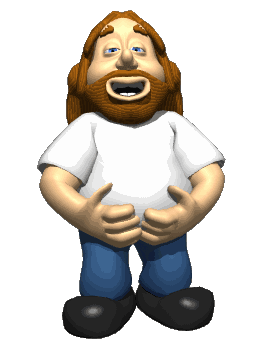 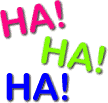 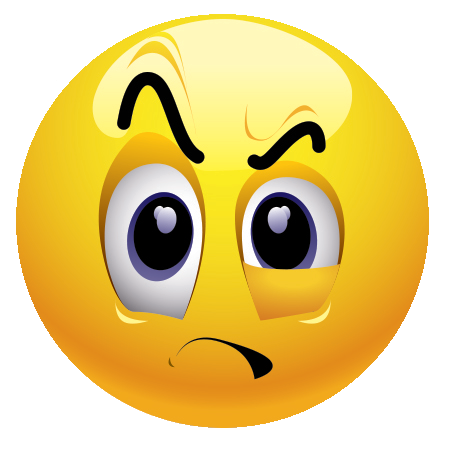